Index Exportu: výročí šestiletých minim
Helena Horská, hlavní ekonomka Raiffeisenbank a.s.
helena.horska@rb.cz
IE: výročí šestiletých minim
Přírůstek českého exportu na začátku roku nejnižší lednové tempo od roku 2013, únor přinesl mírné zlepšení.  Jak trvalé?

EXPORT = ZAHRANIČNÍ POPTÁVKA & KURZ & DOMACÍ VÝROBNÍ KAPACITA

citelně slábne poptávka z Německa (v lednu na rozdíl od ostatních EU zemí vývoz do SRN meziročně klesl)
předstihové indikátory (PMI, IFO index, …) 
lednový přírůstek nových zakázek pro český průmysl nejnižší za posledních šest let
stále vysátý trh práce, na kterém mnohé firmy stále beznadějně hledají nové zaměstnance 
   slábnoucí CZK

Podle Indexu Exportu, který zohledňuje i situaci na českém trhu práce, dojde v letošním 2Q’19 k dalšímu zpomalení růstu českého exportu
Odhaduji, že letošní přírůstek českého exportu v národním pojetí klesne na 6leté minimum 
Pokud nedojde na krajní variantu tj. na neřízený brexit, český export se letos setrvalému poklesu ještě vyhne
Zdroj: Výpočet Raiffeisenbank ve spolupráci s Asociací Exportérů, data k 8. 4. 2019. Pozn.: Údaje do února 2019 odpovídají zveřejněné statistice národního vývozu ČSÚ, od března 2019 prognóza IE.
2
Čtvrtletní průzkum mezi exportéry
Jak hodnotíte současnou úroveň exportu Vaší společnosti ve srovnání s obdobím před 3 měsíci? (škála 0-100)
Jaký očekáváte vývoj exportu Vaší společnosti za následující 3 měsíce ve srovnání s dneškem? (škála 0-100)
0                                                                           50                                                                         100
Pozn.: hodnota pod 50 značí zhoršení, hodnota nad 50 zlepšení, úroveň 50 bodů signalizuje stabilitu
Aktuální situace





Výhled na tři měsíce
Zdroj: Šetření mezi exportéry v termínu 30. 8. – 19. 9. 2018. Raiffeisenbank a.s. a  Asociace exportérů.
3
Anketa mezi exportéry
Spouštěč případné recese
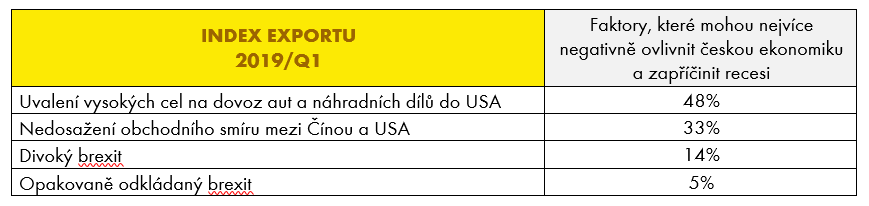 Zdroj: Šetření mezi exportéry v termínu 12. 3. – 4. 4. 2019. Raiffeisenbank a.s. a  Asociace exportérů.
4
Důležité upozornění
Upozornění
Všechny názory, prognózy a informace, včetně investičních doporučení a obchodní idejí, a jakékoliv ostatní údaje obsažené v tomto dokumentu jsou pouze informativní, nezávazné a představují názor Raiffeisenbank a.s. („RB“). Tento dokument nepředstavuje nabídku nákupu nebo prodeje jakéhokoli finančního aktiva nebo jiného finančního instrumentu. Dokument je určen výhradně pro potřeby adresáta a nesmí být kopírován a rozšiřován třetím osobám. RB doporučuje před učiněním jakéhokoli investičního rozhodnutí získání podrobných informací o zamýšlené investici nebo obchodu. RB vypracovala tento dokument s nejvyšší odbornou péčí a v dobré víře, avšak neručí za správnost jeho obsahu ani za jeho úplnost nebo přesnost. RB a RBI obecně zakazuje svým analytikům a osobám reportujícím analytikům být angažován v cenných papírech či jiných finančních instrumentech jakékoliv společnosti, kterou analytik pokrývá, pokud nabytí těchto finančních nástrojů nebylo předem projednáno s oddělením Compliance RB nebo RBI. RB nenese žádnou odpovědnost za jakékoliv škody nebo ušlý zisk způsobené jakýmkoliv třetím osobám použitím informací a údajů obsažených v tomto dokumentu. Investiční doporučení vytvářená týmem Ekonomický výzkum a jeho pracovníky, jakož i modelová portfolia, obchodní ideje, názory a prognózy jsou pouze obecné a určené pro veřejnost a nikoli individualizované ani určené pro konkrétní osoby v konkrétní finanční situaci a nejsou tedy službou investičního poradenství ve smyslu zákona č. 256/2004 Sb., o podnikání na kapitálovém trhu, ve znění pozdějších předpisů. Tento dokument není určen pro retailové investory podle pravidel dohledových orgánů Spojeného království a neměl by jim být rozšiřován. Dokument nesmí být rozšiřován nebo distribuován do USA nebo Kanady nebo jejich teritorií; rovněž nesmí být distribuován občanům USA a Kanady. Úplnou informaci podle Nařízení (EU) 596/2014 o zneužívání trhu a Prováděcího nařízení (EU) 2016/958 dle vyhlášky č. 114/2006 Sb., o poctivé prezentaci investičních doporučení, naleznete na webové stránce Raiffeisenbank a.s. v sekci Analýzy – Disclaimer, viz https://investice.rb.cz/fileadmin/files/disclaimer_RBroker.pdf. Dohledovým orgánem pro Raiffeisenbank a.s. je Česká národní banka, Na Příkopě 28, Praha 1.
Data k 8. dubna 2019 
Autor: Helena Horská, hlavní ekonom Raiffeisenbank a.s., helena.horska@rb.cz
5